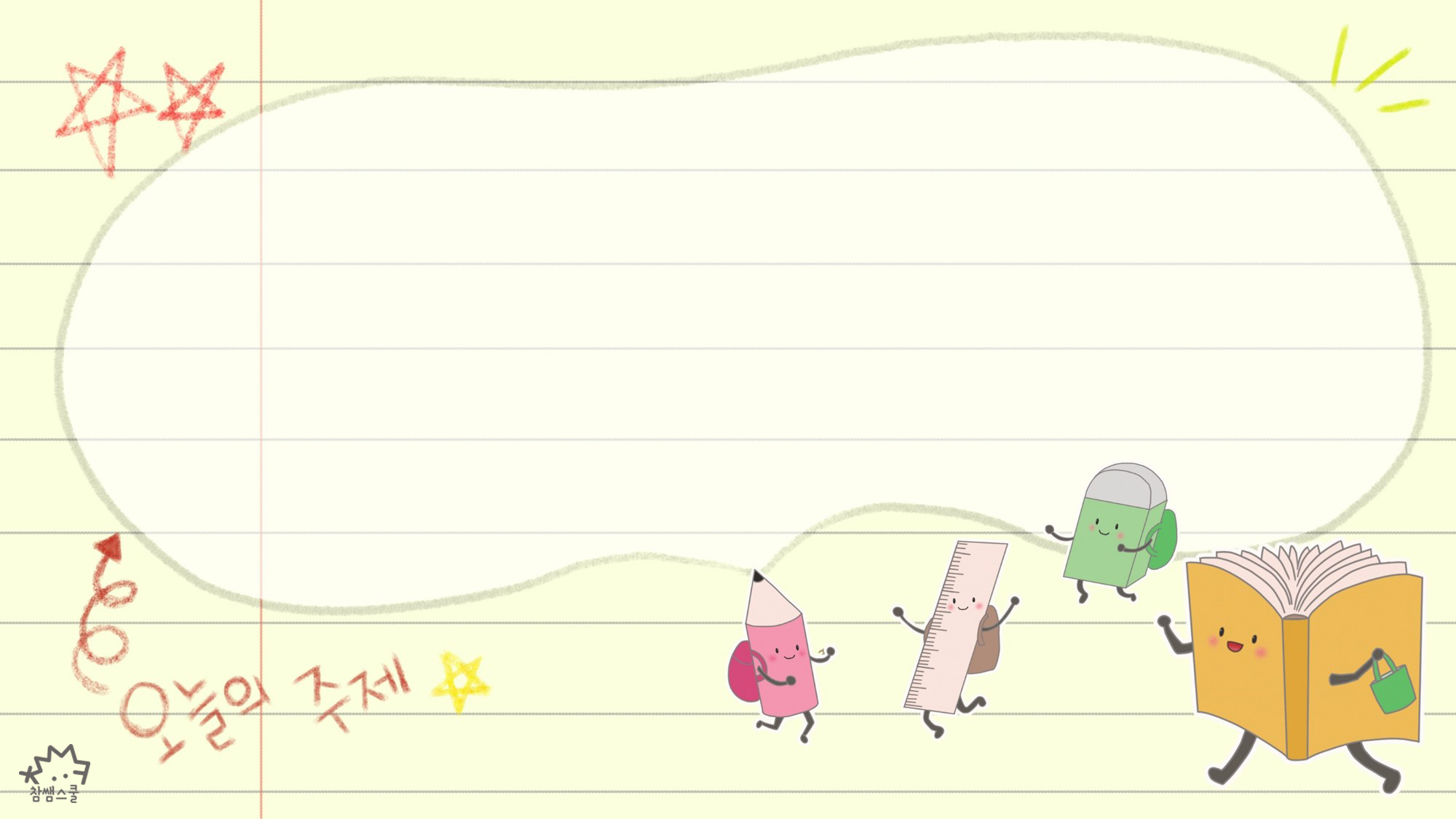 제목을 입력하세요.
부제목을 입력하세요.
제목을 입력하세요
텍스트를 입력하세요
제목을 입력하세요.(배달의민족 한나는 열한살체)
내용을 입력하세요.
내용을 입력하세요.
제목을 입력하세요.(배달의민족 한나는 열한살체)
텍스트를 입력하세요. (배달의민족 한나는 열한살체)
감사합니다.